Encouraging engagement in your 9th & 10th Grader
It’s time to get involved!
What do we mean by engagement?
Participating in school activities
	Sports
	Clubs (Northwood has over 25 clubs and most meet during lunch)
	After-school activities such as drama and dance
	
Community involvement and volunteerism 
	75 SSL hours required to graduate
	260 SSL hours for Certificate of Meritorious Service

Taking courses necessary to graduate as well as courses of interest
	Academies
	Electives
	Rigorous classes (honors, AP, college classes, etc)
For your 9th Graders, encourage them to . . . 
Get involved
Sports
Clubs & Activities
Volunteer in community
Take interesting and rigorous classes 
Seek help when struggling in class
Meet w/ teacher at lunch, before or after school
Attend Homework club (after school M-Th from 2:45 - 4:00)
Make sure you have mymcps Portal access
Sports @ Northwood

Fall			Winter			Spring
Cross Country		Basketball			baseball
Field Hockey		Wrestling			Lacrosse (girls & boys)
Golf			Indoor Track		Softball	
Soccer (boys & girls)	Swim & Dive		Volleyball (boys & coed)
Girls’ Volleyball	Poms			Track
Poms			Bocce	Cheer
Handball
Clubs @ Northwood

Archery	Drumline		Debate		Environmental club		Fellowship of Christian Athletes

ESOL Mentoring		Forensics			Gardening			Gender & Sexuality Alliance

Homework club	    Jewish Culture Club		   Latin Dance				Minority Scholars

MoCo 4 Change	Nat’l Art Society		Nat’l Honor Society		Physics Club		Psychology Club

Robotics club		Science Olympiad		Sociedad Honoraria Hispanca	Spanish Conversation Club

Student Gov. Assoc.		WNHS		Yearbook		French Honor Society	   Literary Club
Encouraging responsibility for School Life
Ways you can support them with this:
Encourage them to create their own reminder system for school assignments/activities
Use phone reminders such as calendar reminders or Google Keep Notes app or other method
Encourage them to email teachers when they have to be absent to find out what to do
Schedule study sessions with classmates
Encourage them to take on leadership positions in Clubs & Activities
Officer positions
Helping to organize a particular activity (ie: food drive, awareness campaign, etc)
For your 10th Graders, Encourage them to . . . .
Get involved if they haven’t already - it’s not too late!
Switch it up. Try something new!
Seek out leadership opportunities
Think about summer enrichment opportunities 
Apply early
Think big picture (Remind them that they more than just their gpa.)
Class choices (consider academy classes, electives, etc.)
Level of involvement at school/community
Test Scores such as AP scores and PSAT
Understanding Your PSAT/NMSQT Score Report
And speaking of
 PSAT Scores
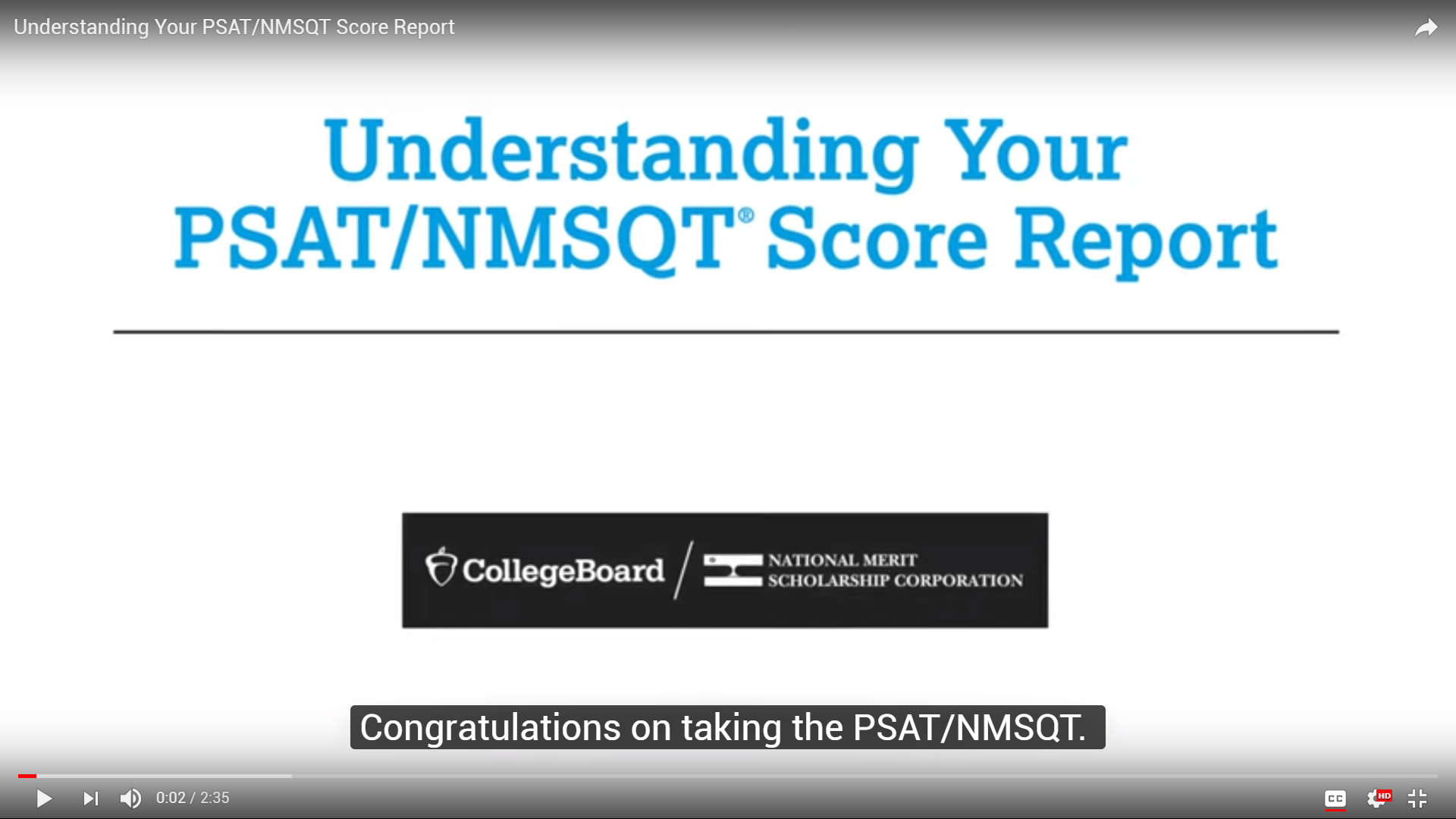 Understanding your student’s PSAT score can help both of you plan better for future classes and preparation for future testing.
During High School, your child is Creating 
a student Resume or Profile
Colleges and Employers are looking for a holistic person
What does this mean?
Balance of classes - 
An interest in a few activities 
Engagement in community
A willingness to try something new
Encouraging Engagement
Research shows that students who are active in their school and community are:
2.5 times more likely to say that they get excellent grades and do well in school
4.5 times more likely to be hopeful about the future than their  disengaged peers.

(Source: Principal, Sept/Oct 2018)
It’s not too late!
Encourage your student to get involved now.

Any Questions?